Add REDCap Pharmacist User For Really Sophisticated Patient Registry
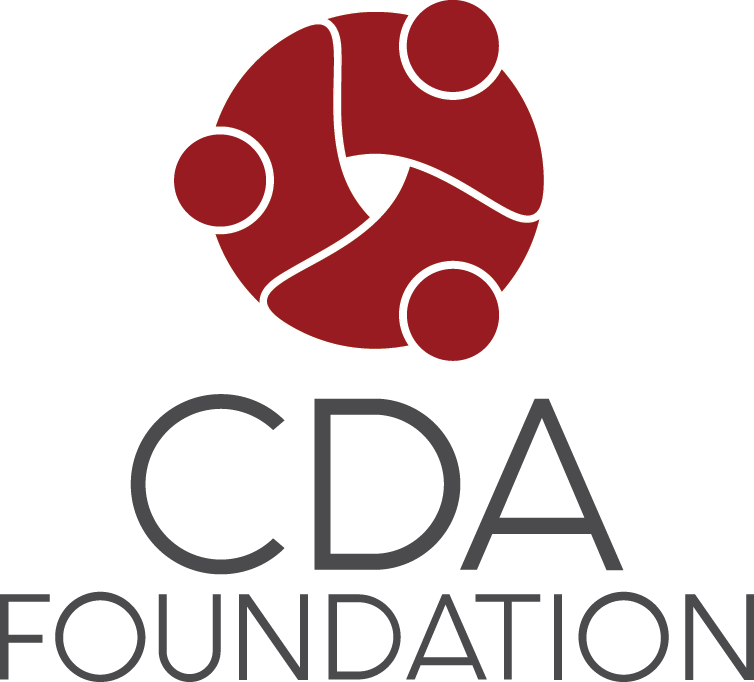 Open REDCap and select Control Center
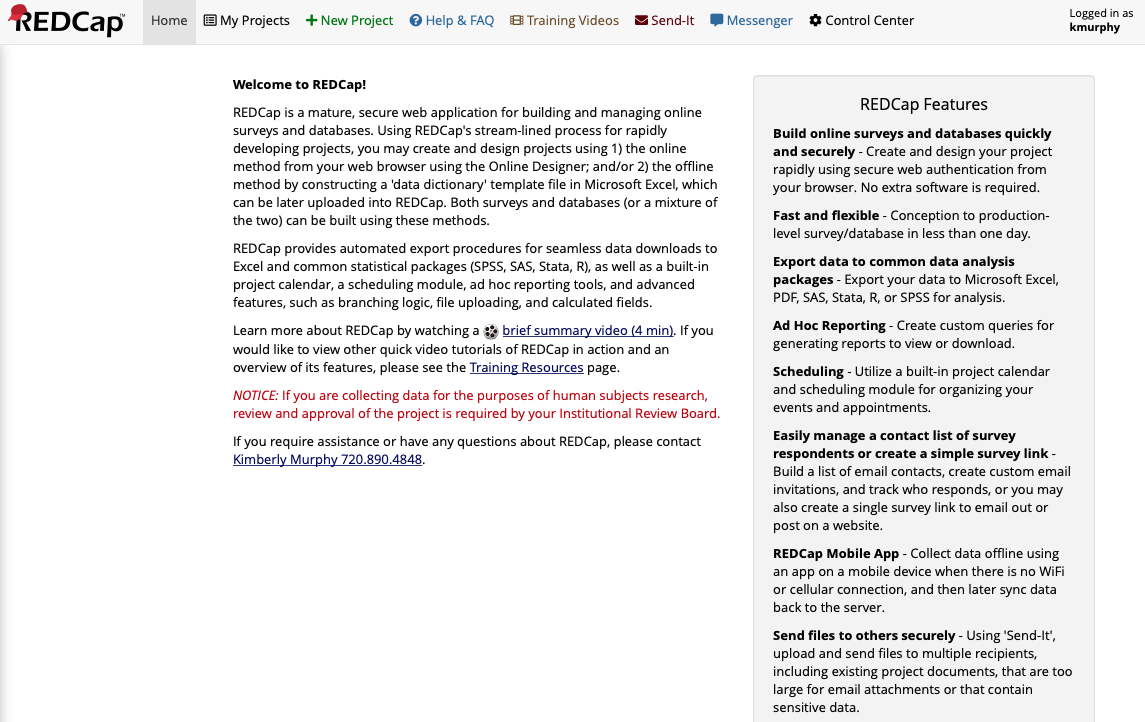 Select Add Users
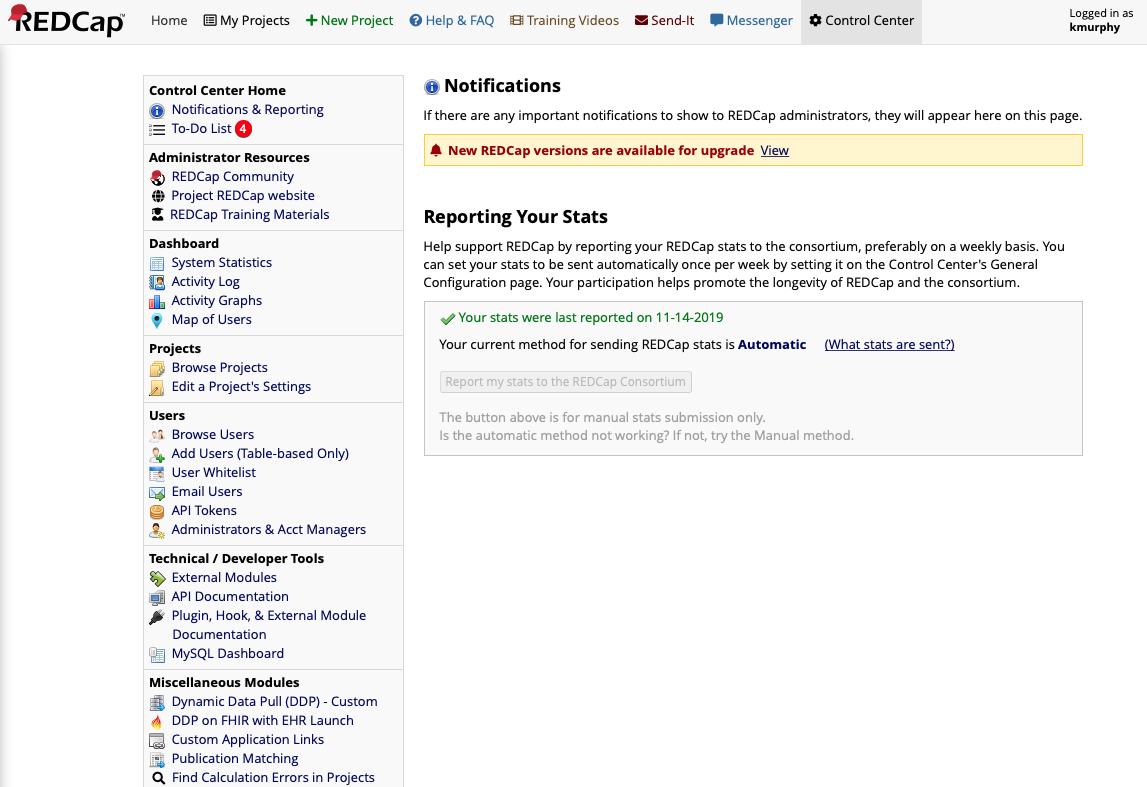 Add a Pharmacist test User and hit Save button
(use your email or one you have access to so you can verify access privileges)
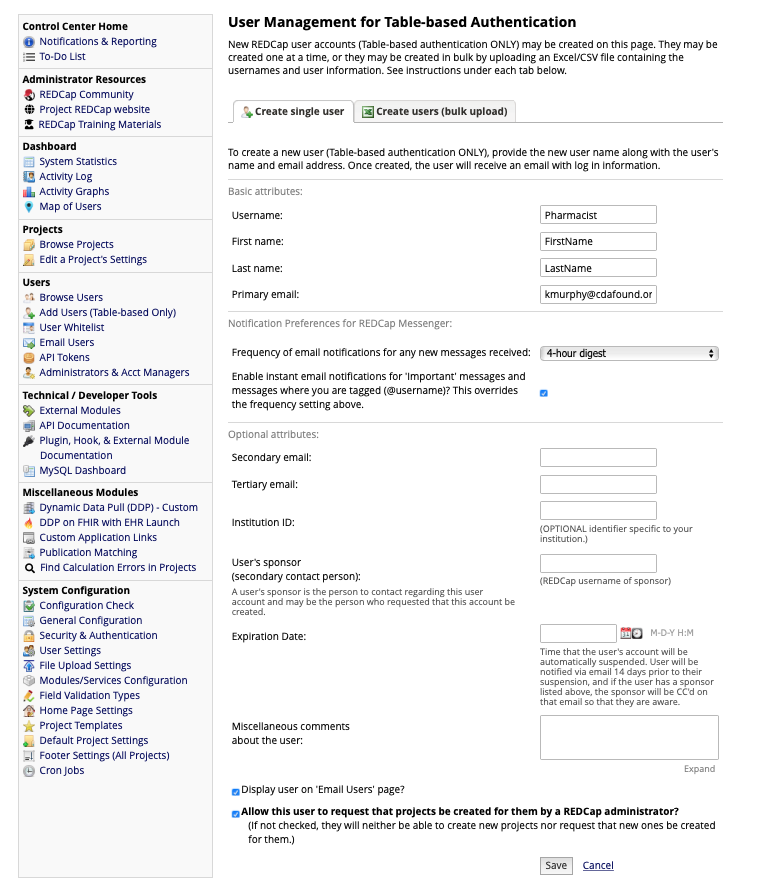 Hit Browse Users
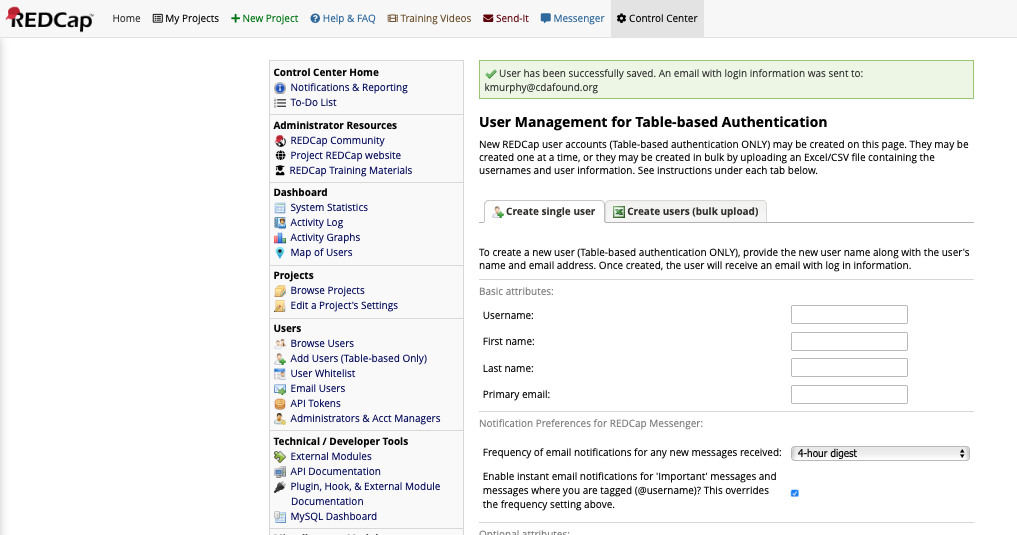 Select View User List By Criteria and hit Display User List button
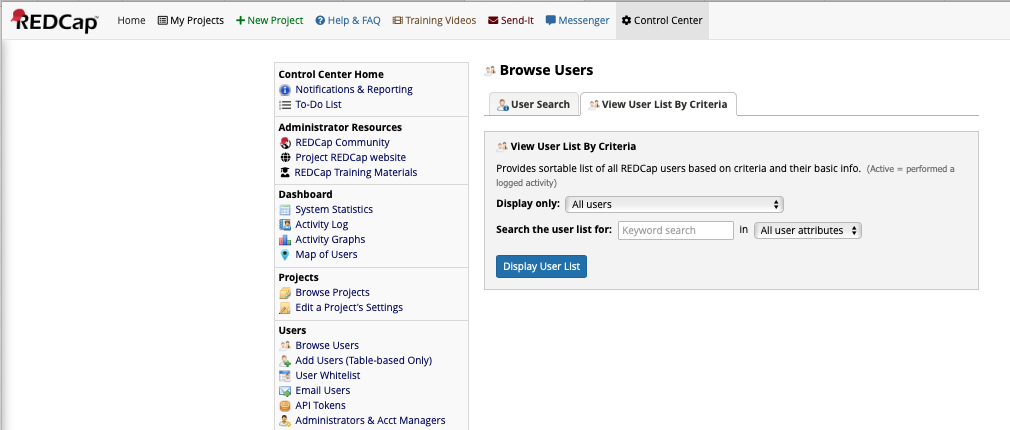 Your user should be added to the system
(you should create a password from the email generated by the system so you can later login as this user)
Select this user by hitting the username
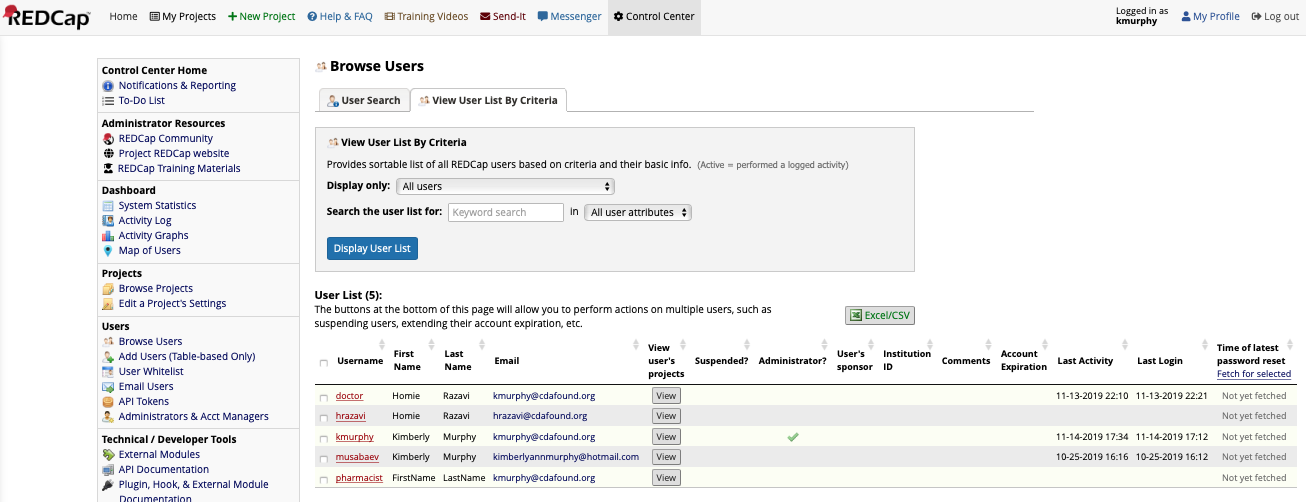 Edit the user permissions by selecting Edit user info
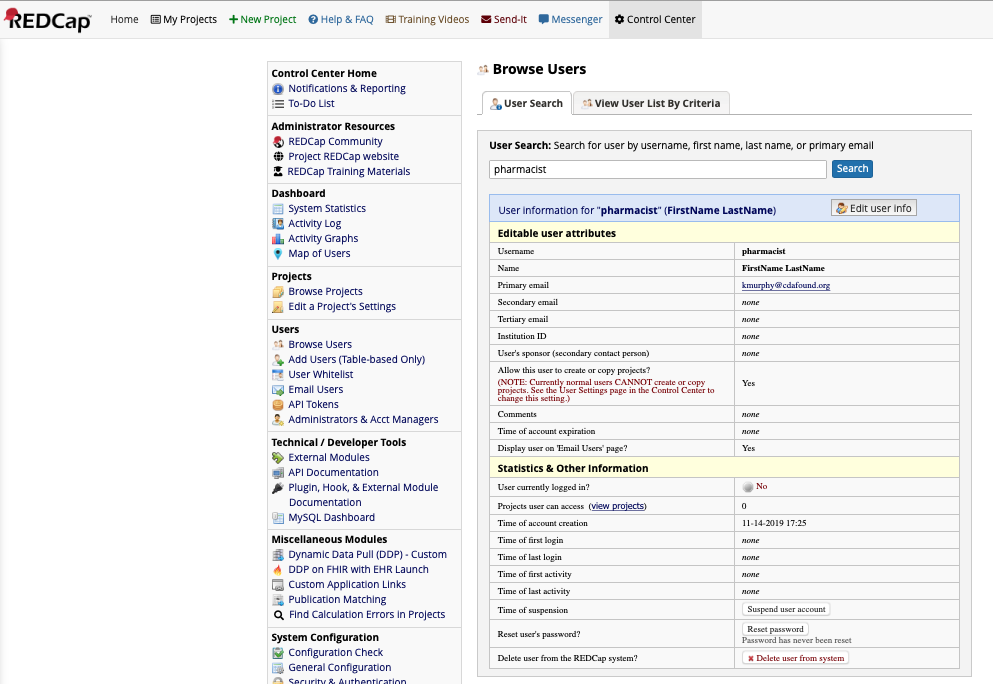 Uncheck “Allow this user….” to disallow the user from creating projects
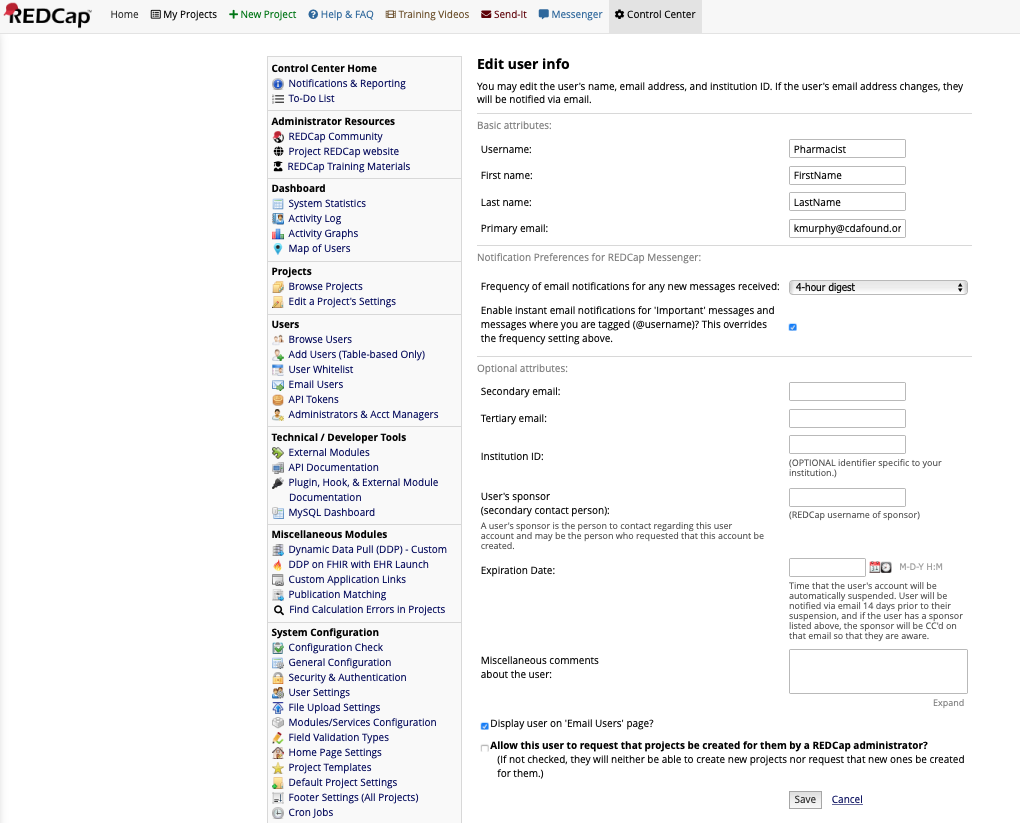 Confirm and
hit “Save”
Select My Projects and select the your project
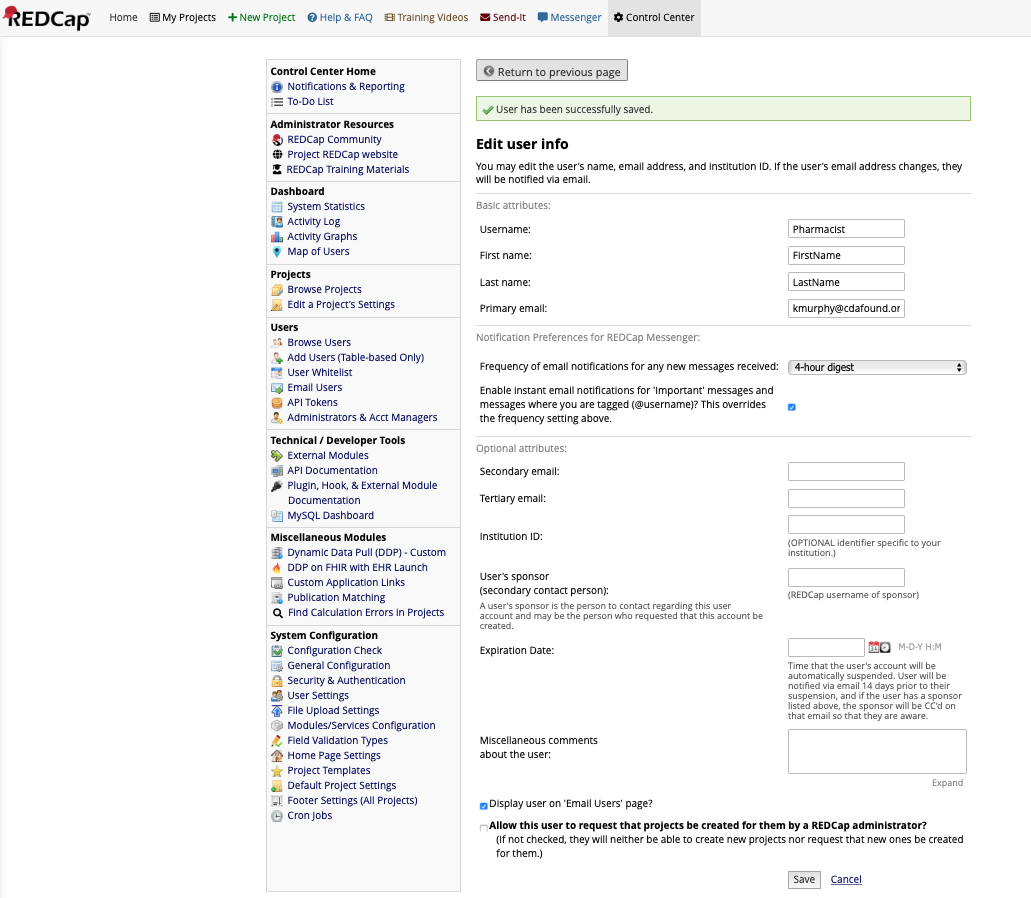 Select the User setup link
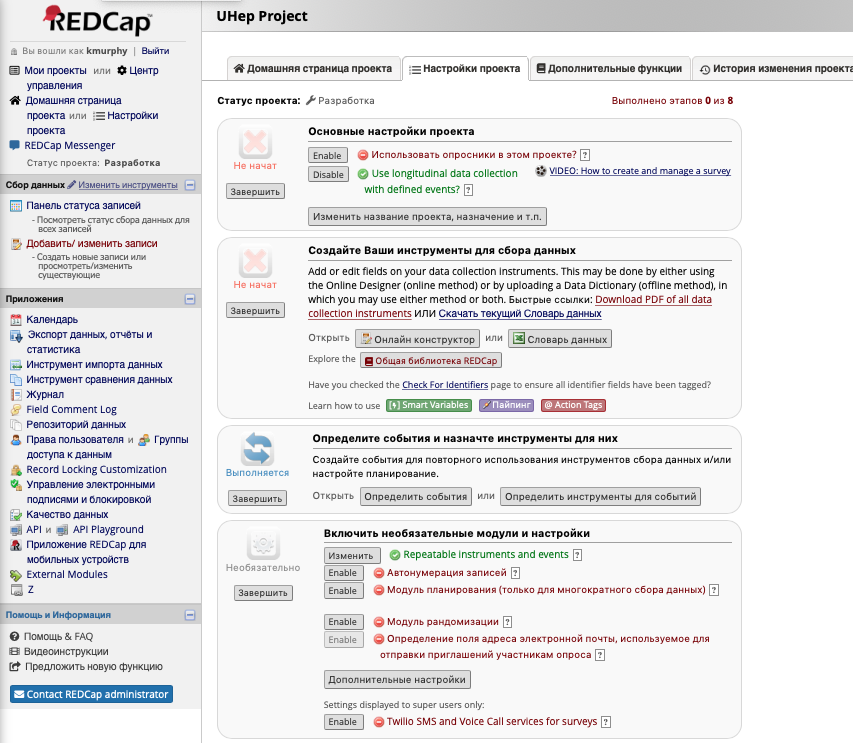 Type in the username, select them then hit the button 
to add the user to the project and setup their access rights
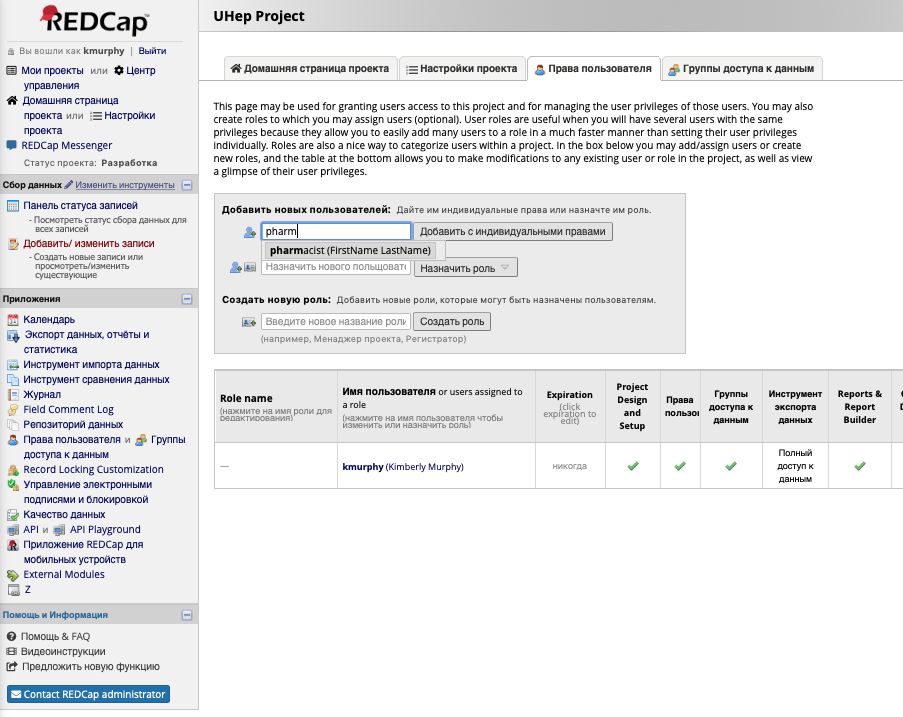 Setup the user with only the essential permissions for their role (see below) and hit Save
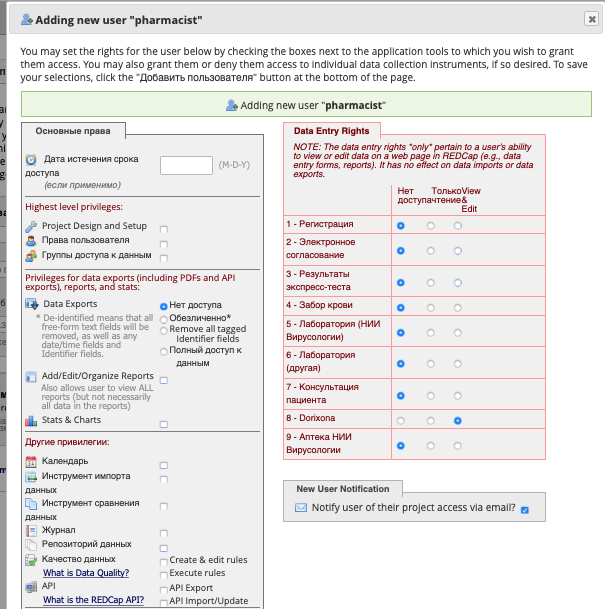 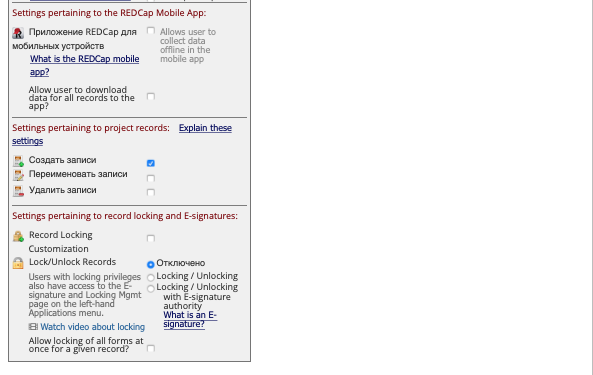 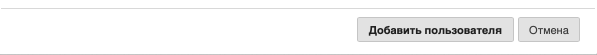 The user is now part of the project but in a scope limited to their role
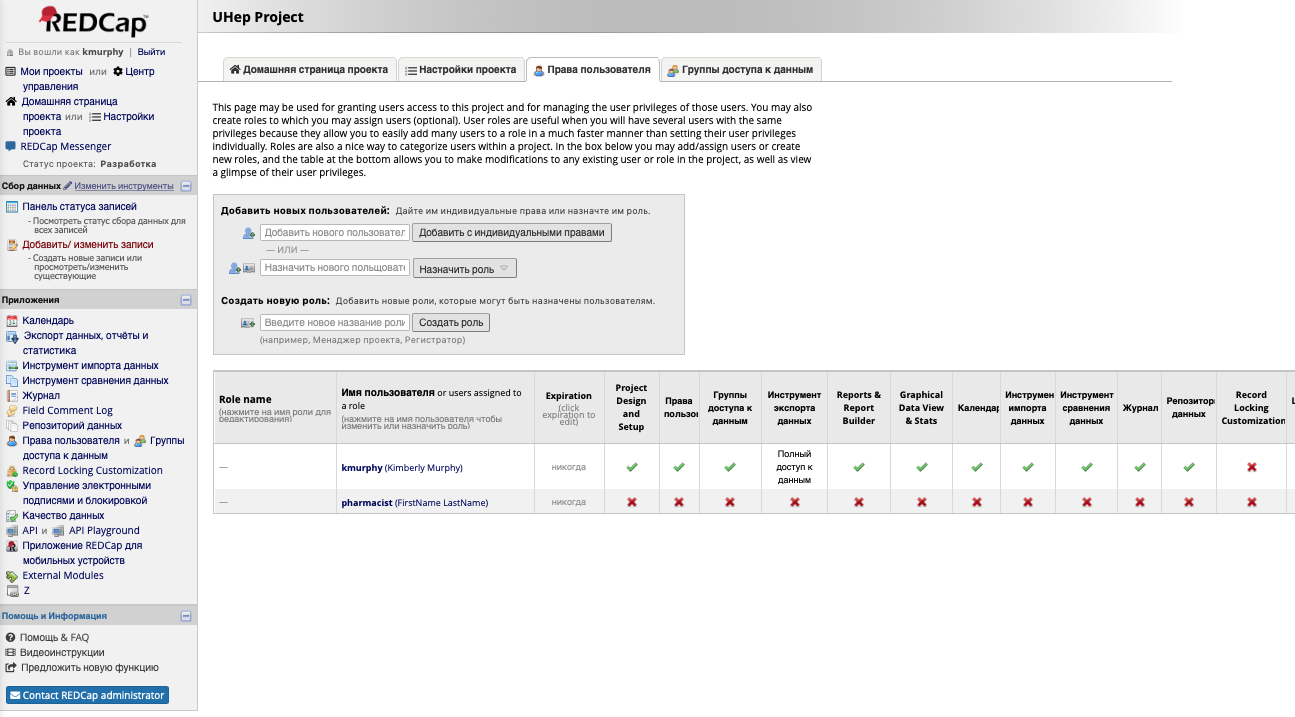 You may now logout of the system
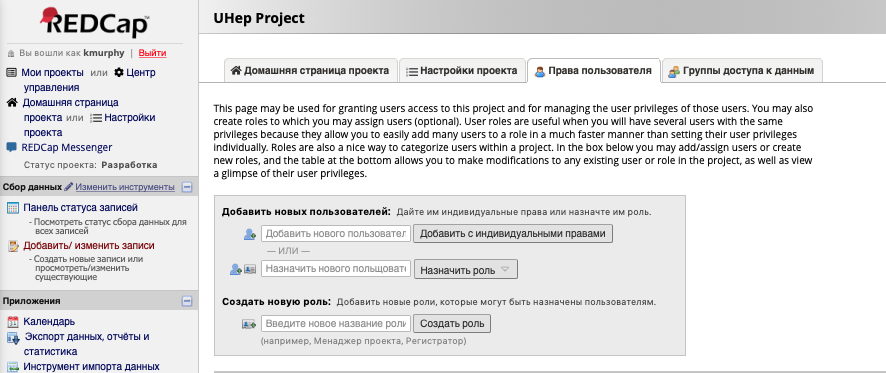 Log back in using the password you set up for the Pharmacist user
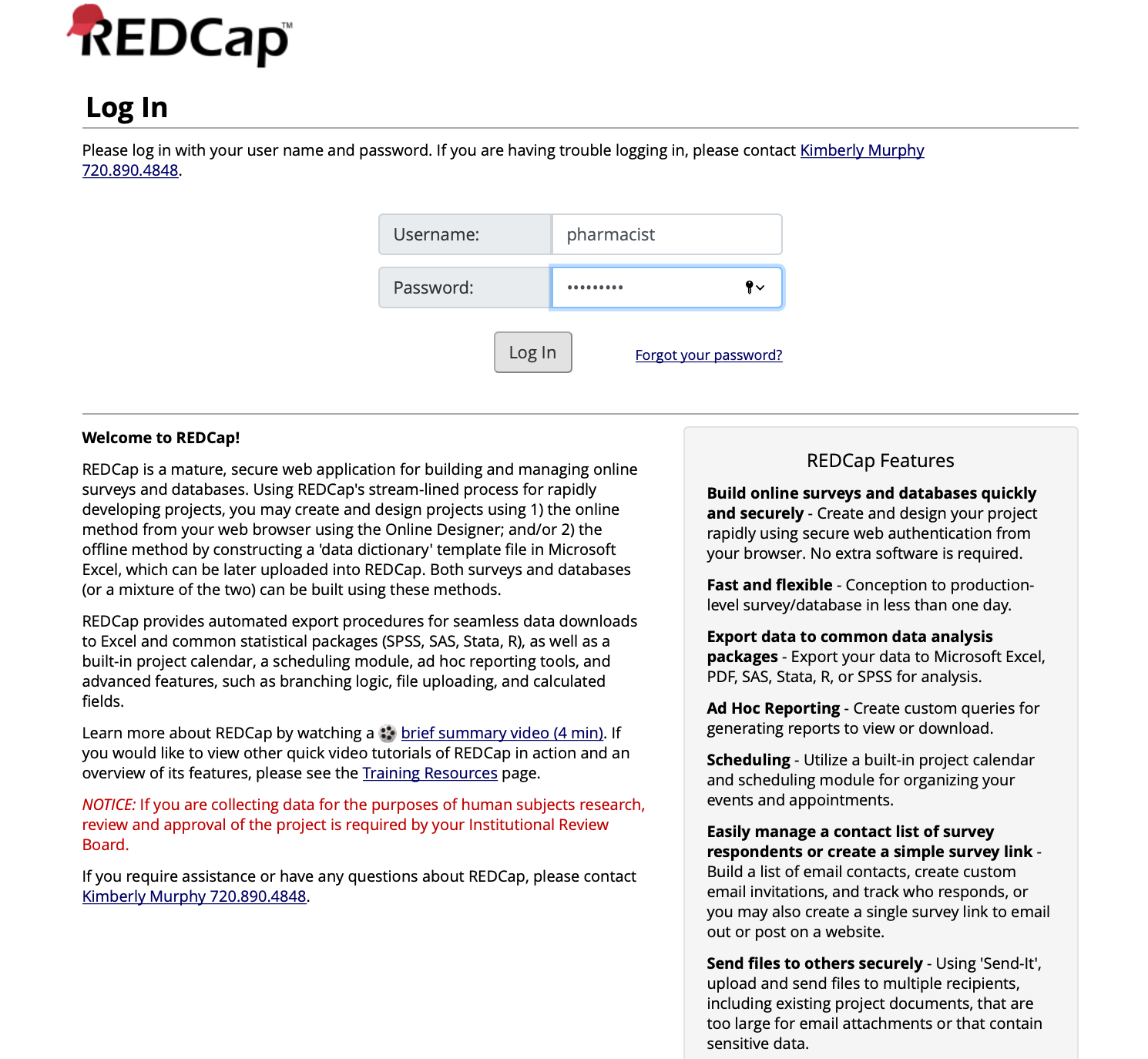 Once logged in, select My Projects and the UHep project
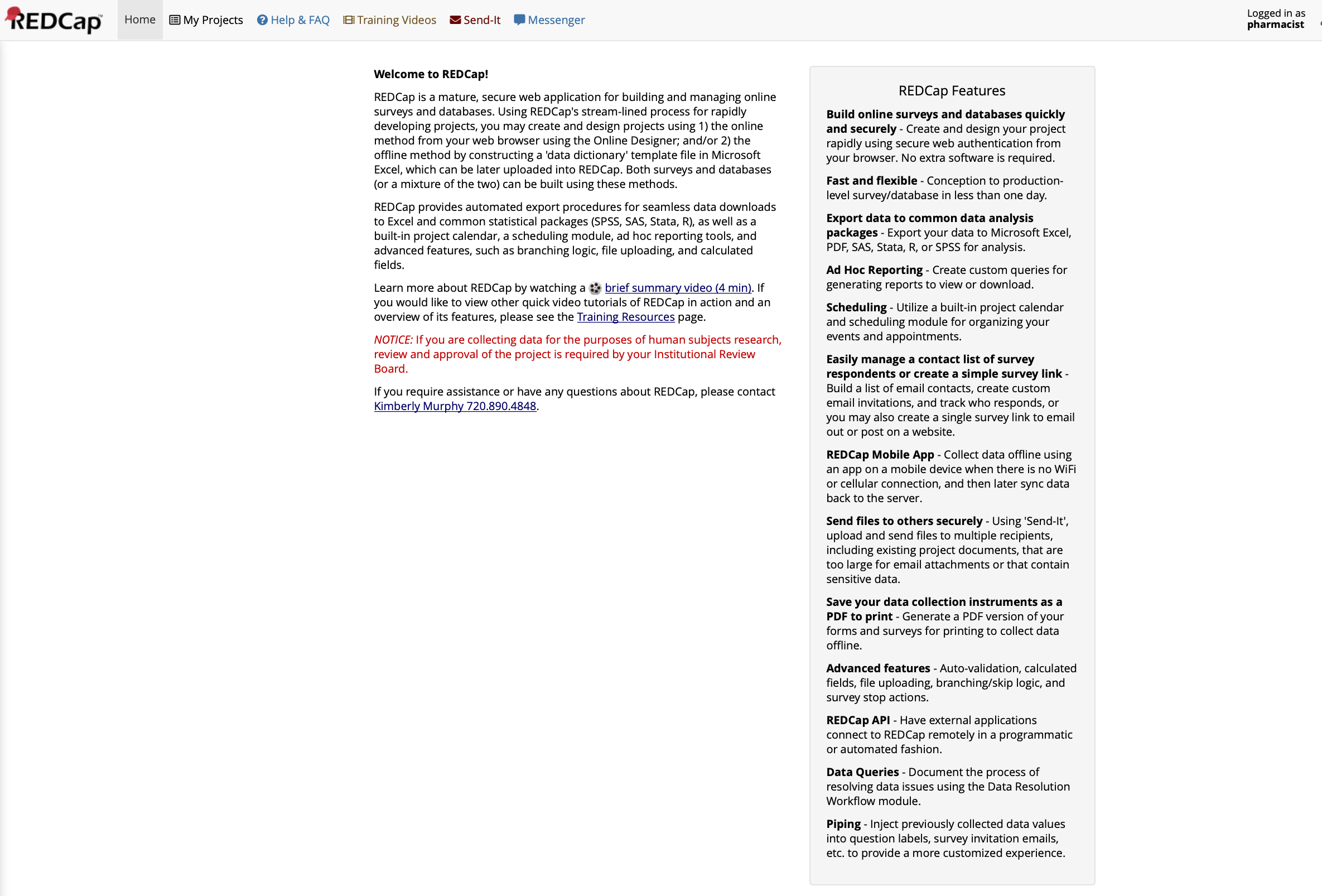 Now you can test access for all the links presented in the report for 6.1-6.3
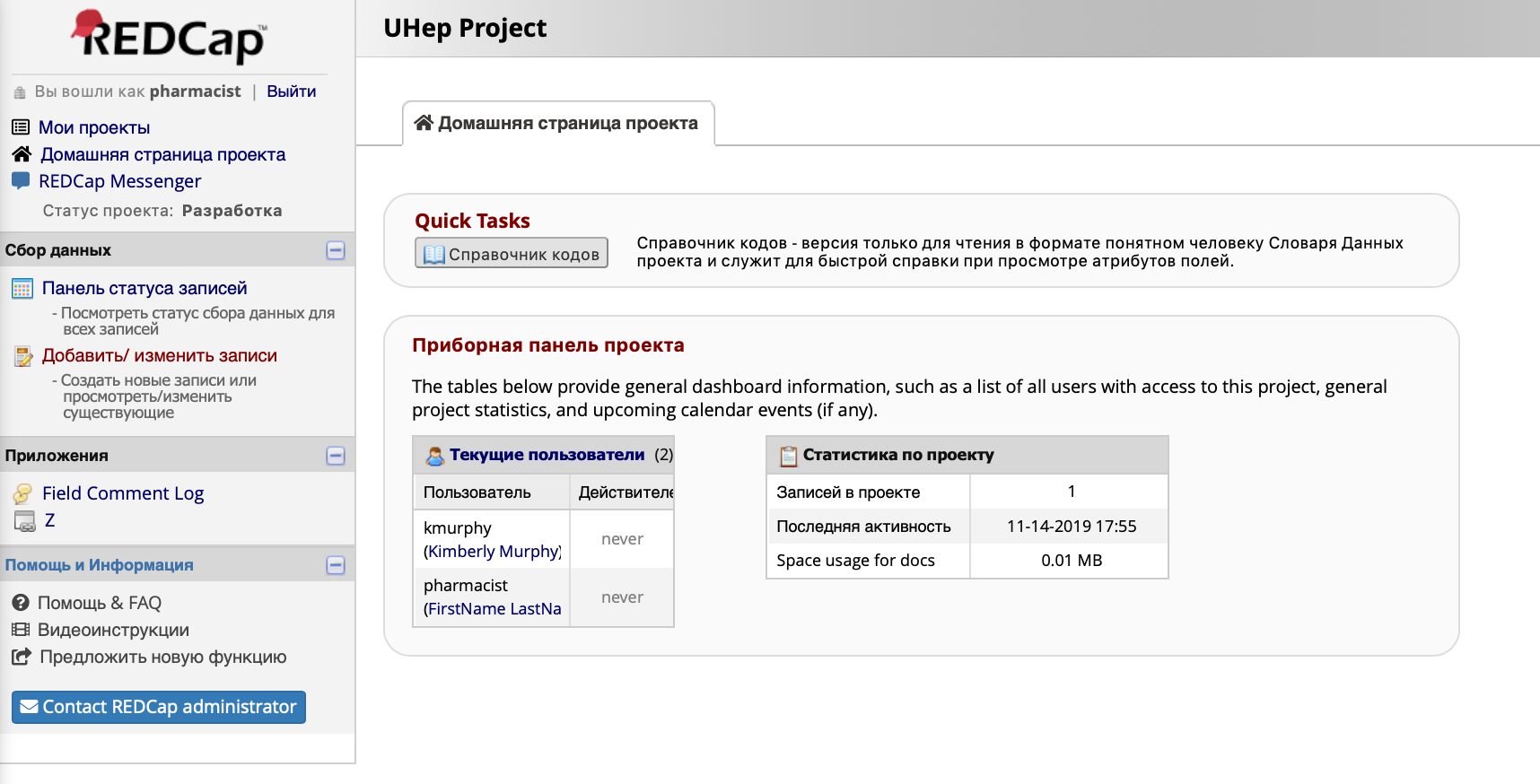